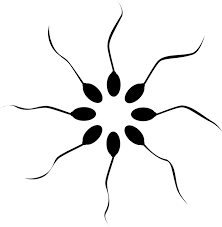 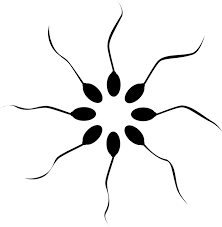 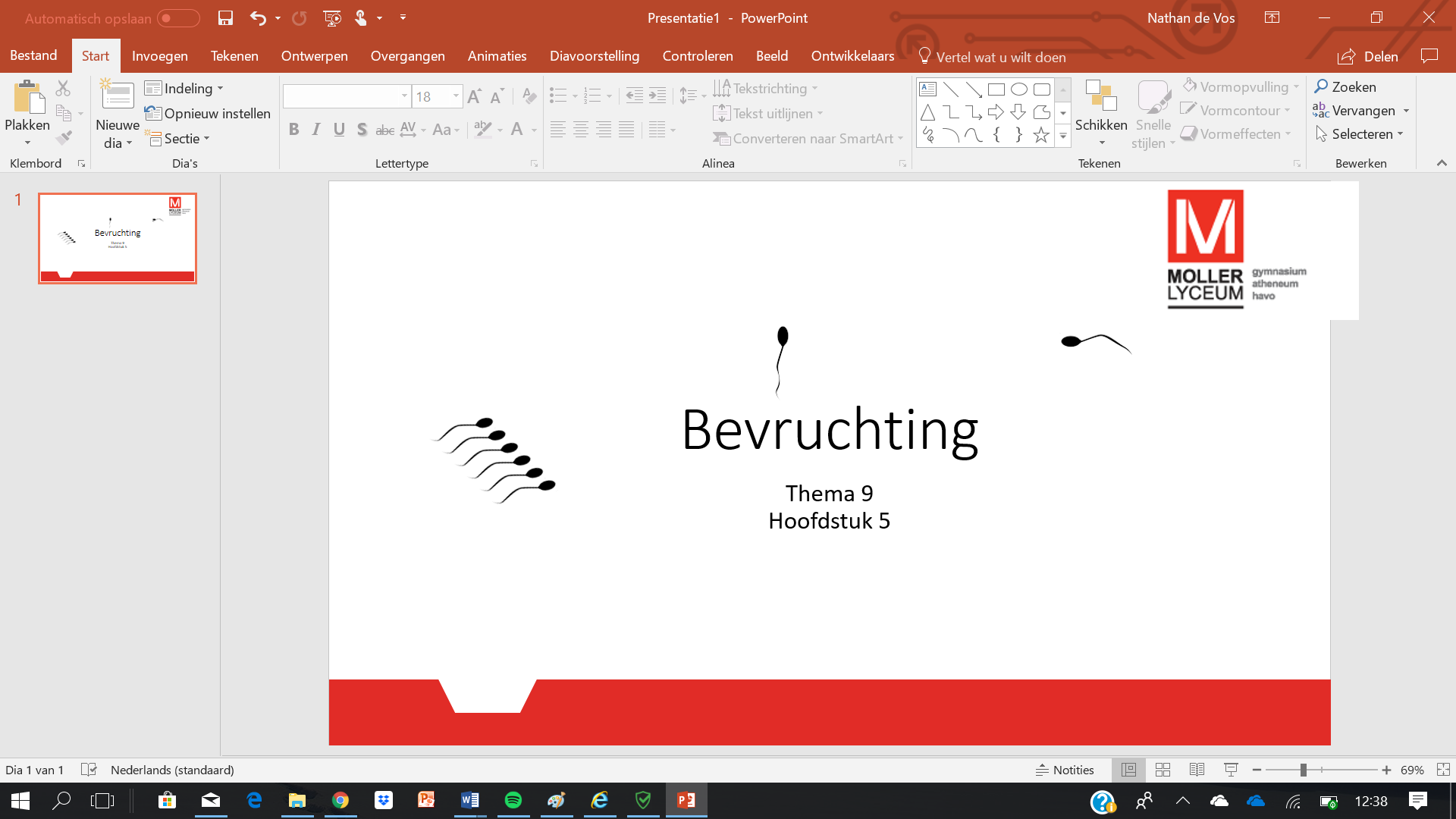 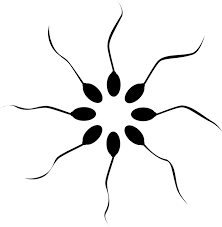 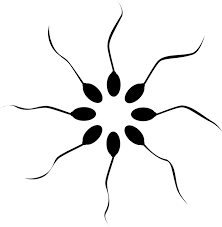 Bevruchting
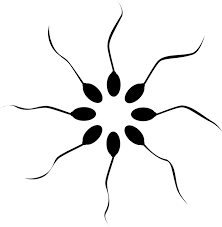 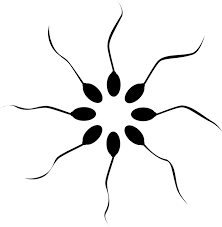 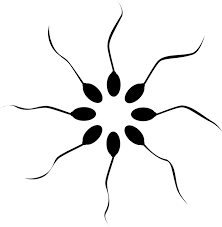 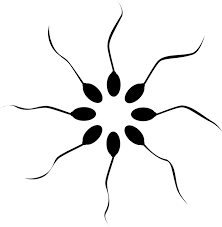 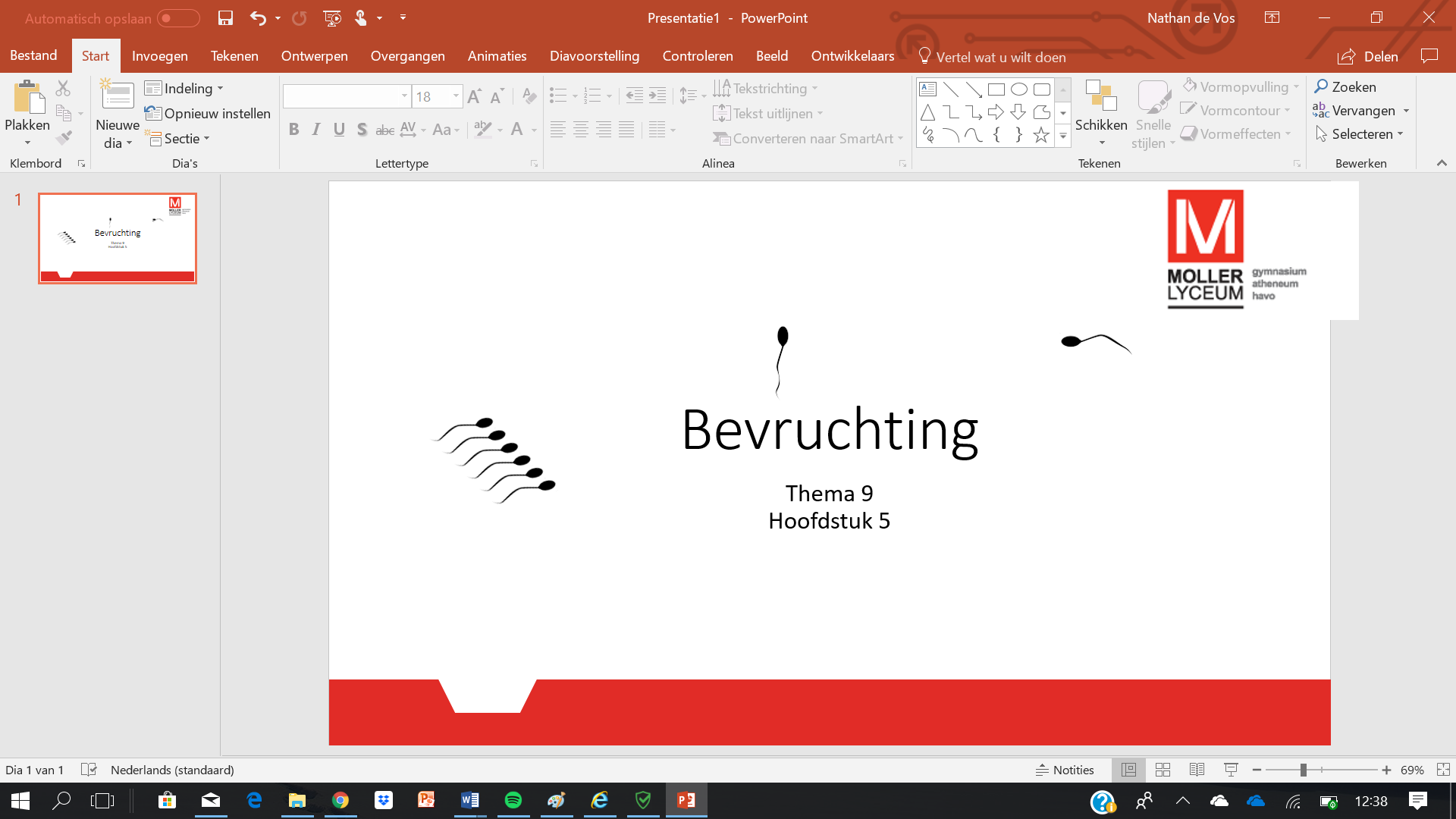 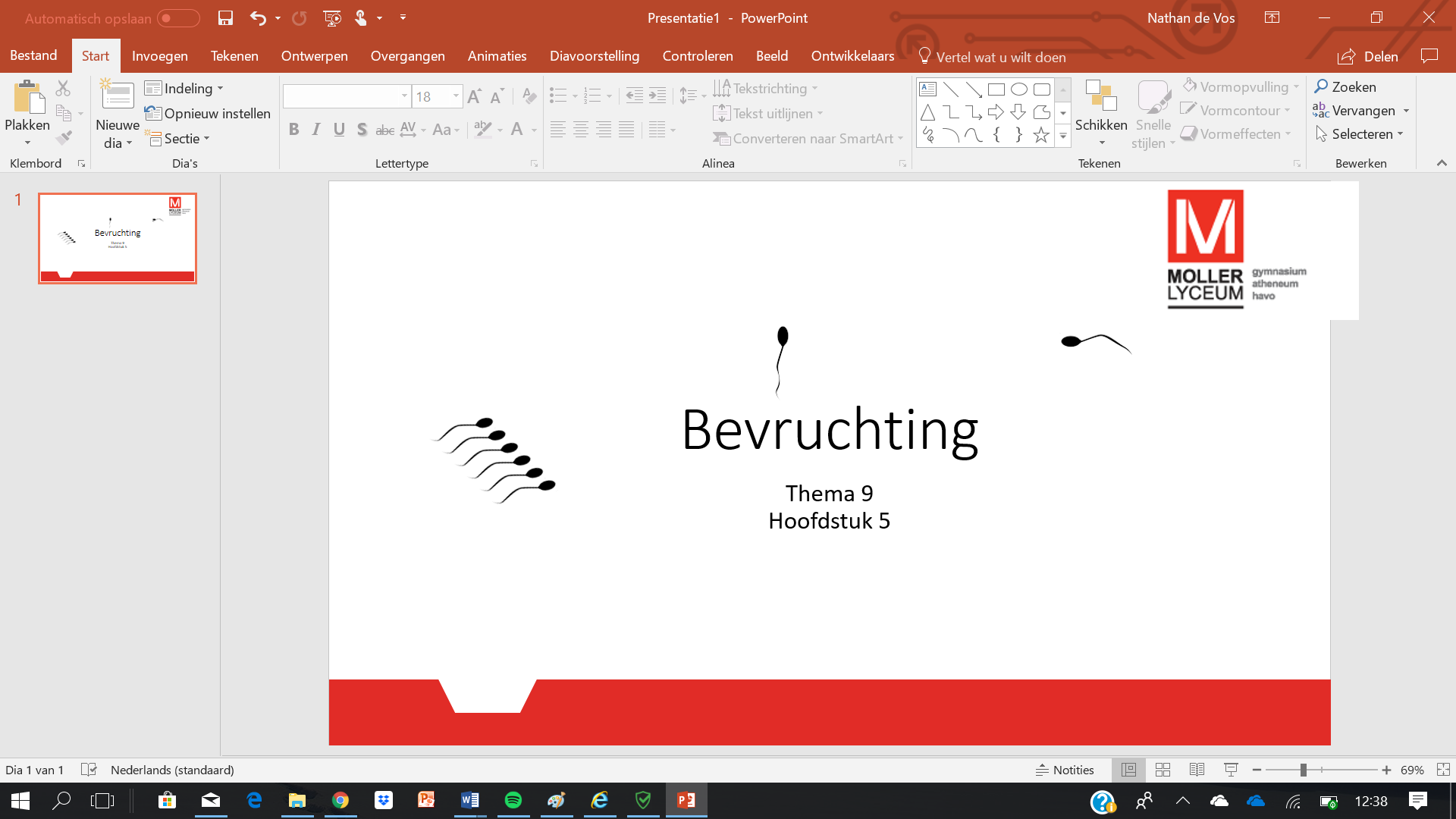 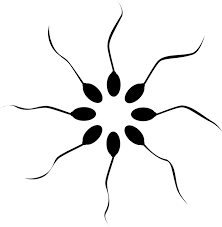 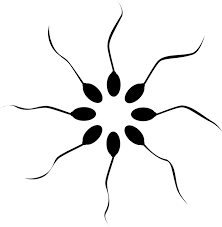 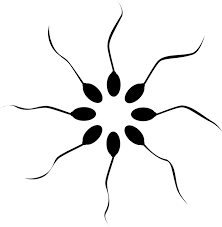 Thema 9 Hoofdstuk 5
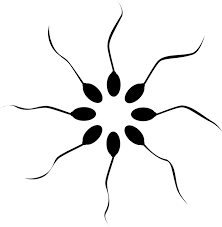 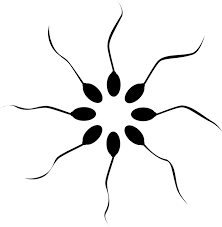 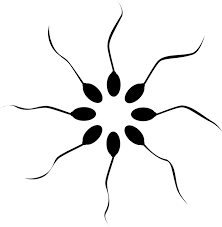 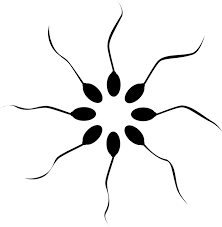 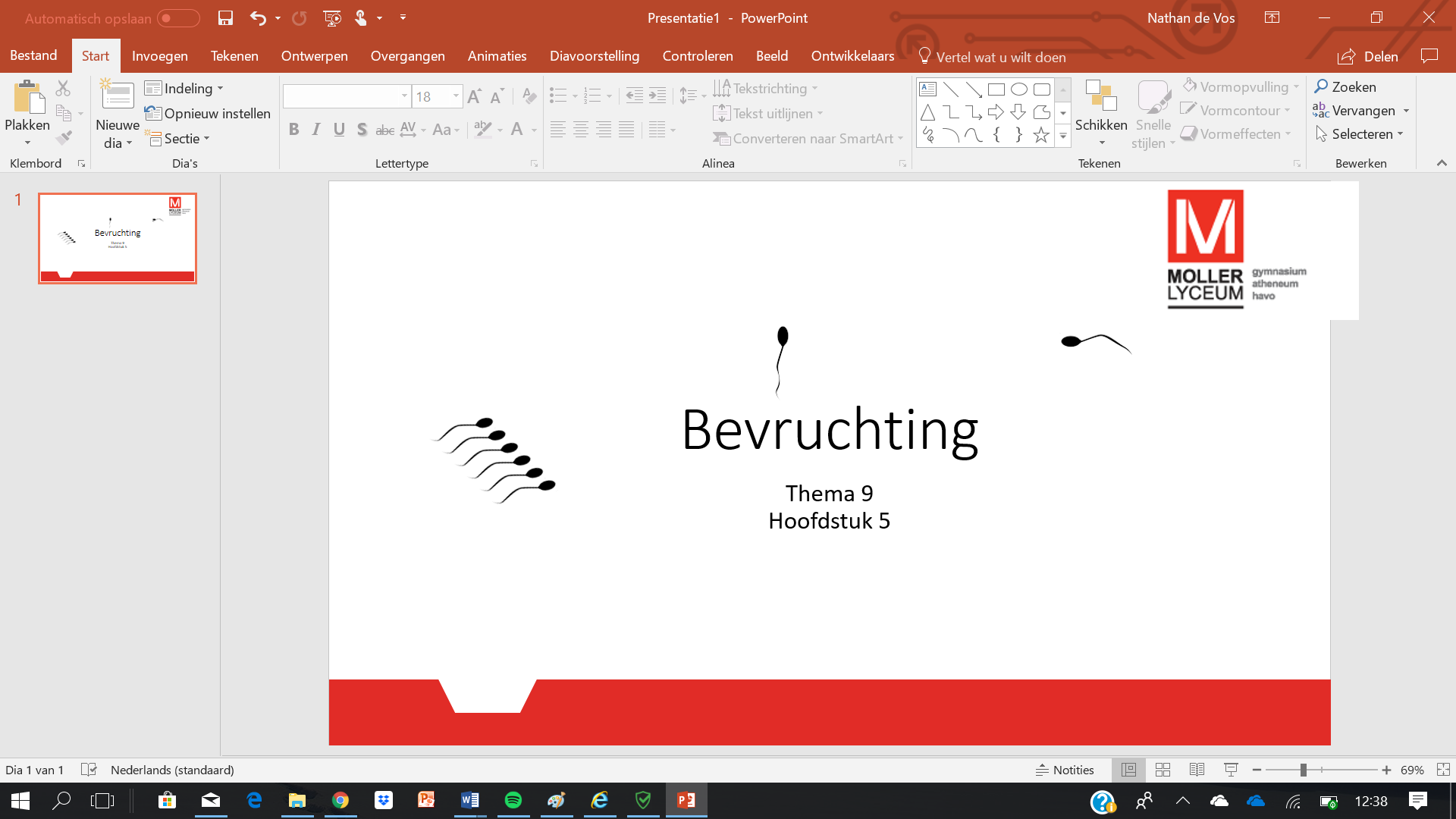 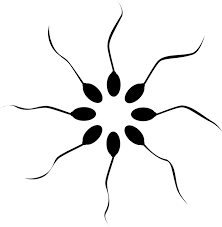 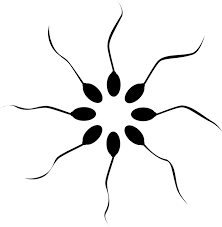 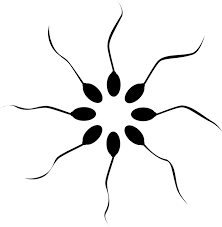 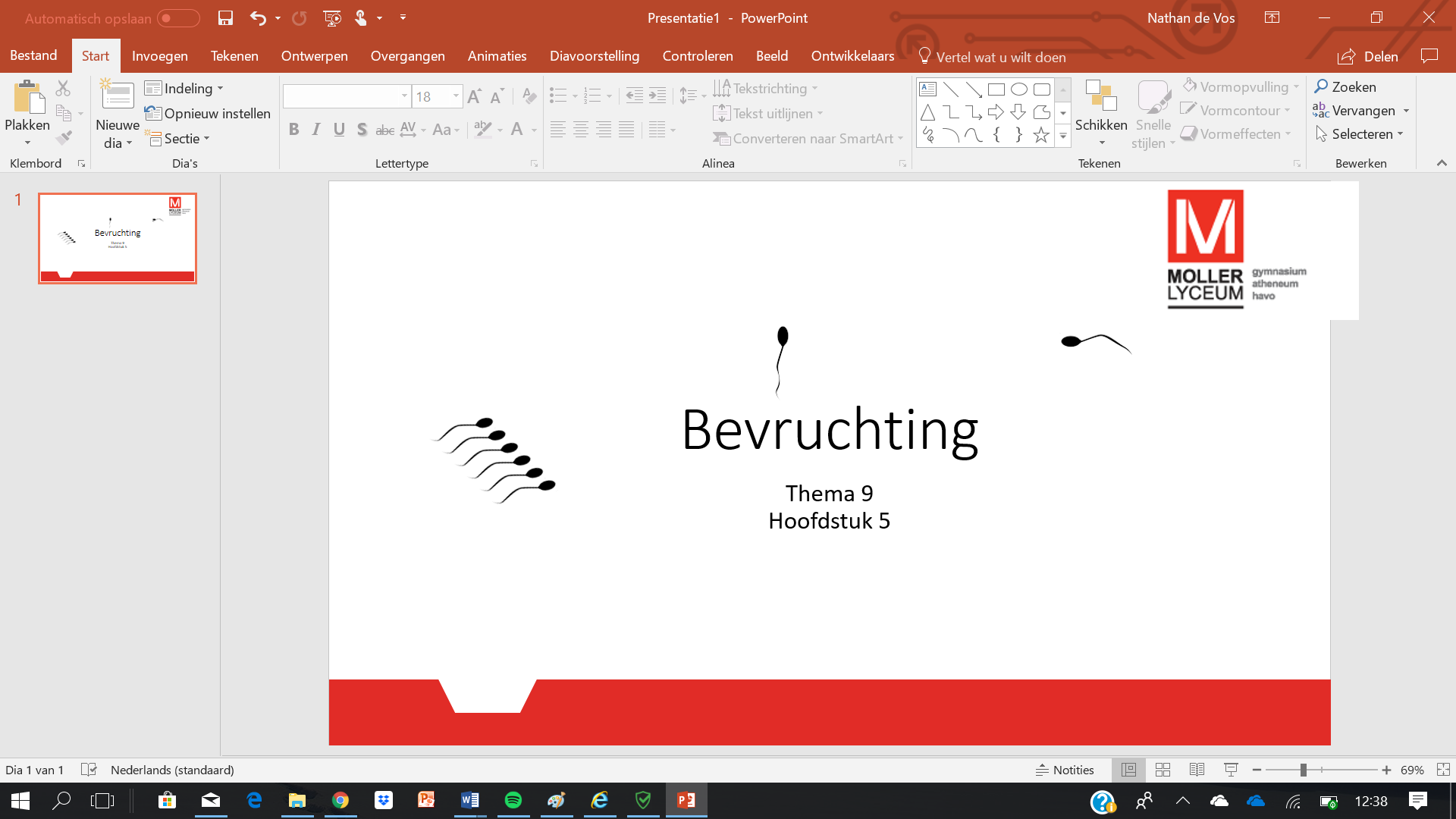 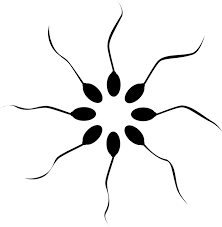 Eicellen en zaadcellen
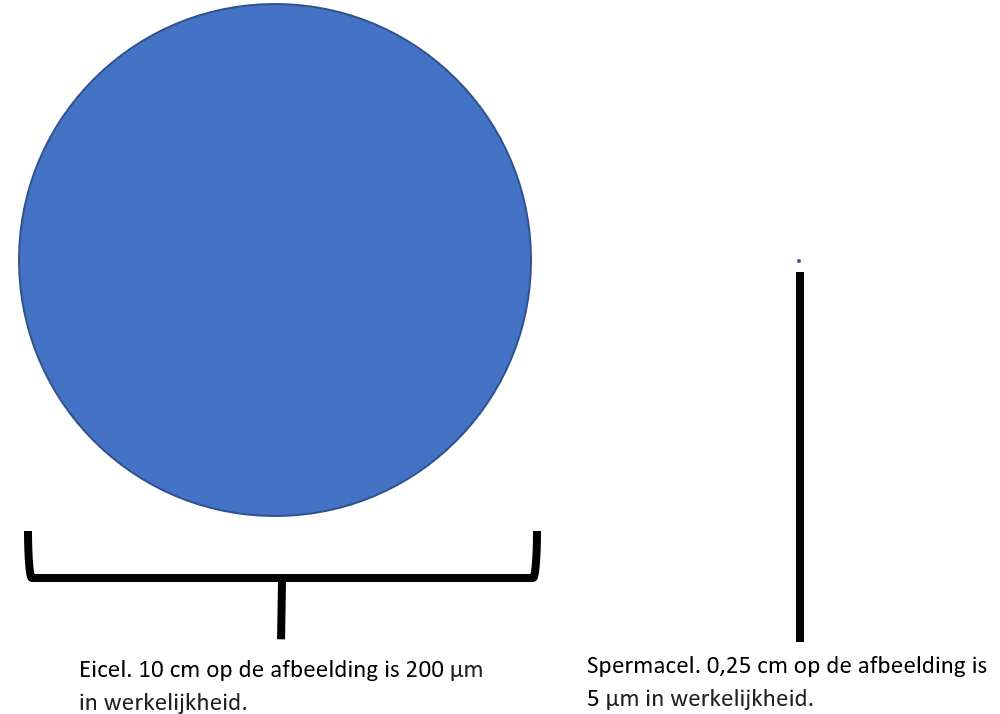 Grootte:
Eicellen
Zaadcellen
Groot
Klein
Eicellen en zaadcellen
Voortbeweging
Eicellen m.b.v. Trilharen


Zaadcellen m.b.v. hun eigen zwemstaart
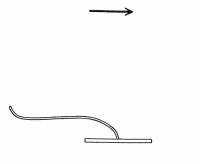 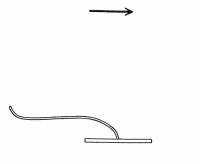 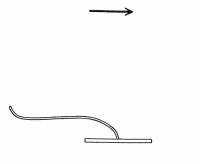 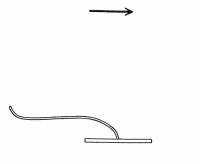 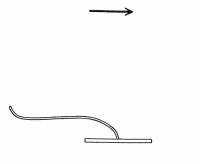 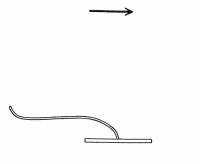 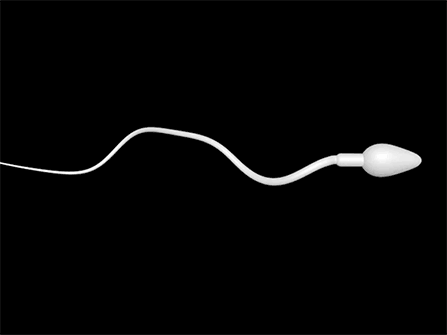 Eicellen en zaadcellen
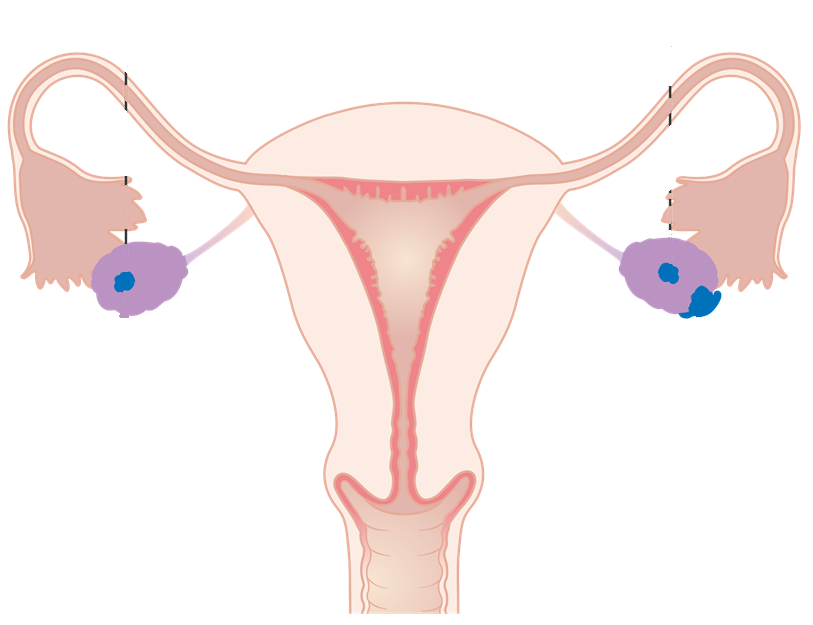 Productie
In eierstokken
Tot de menopauze

In de teelbal
Buiten het lichaam
Tot de dood
Eicellen en Zaadcellen
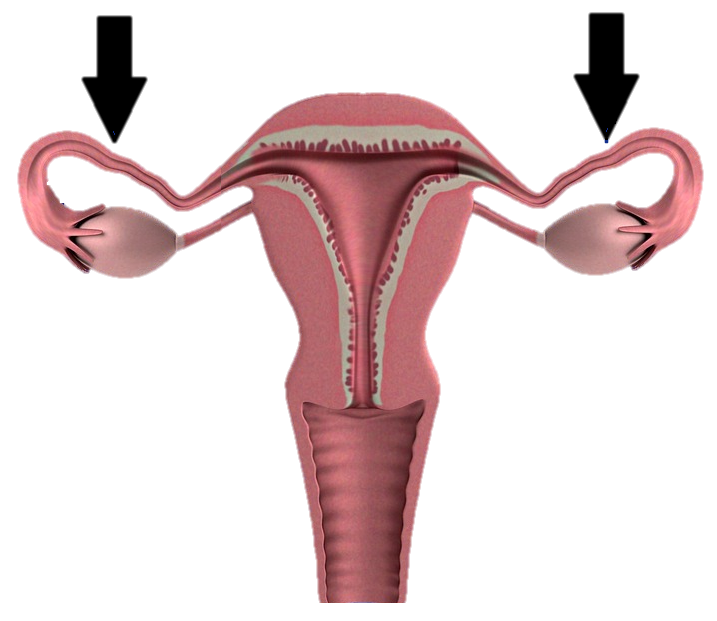 Levensduur

Eicel 12/24 uur
Zaadcel 3/5 dagen
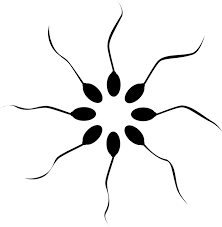 Bevruchting
Eicel
Kernversmelting
Zygote
Als eerste bij de eicel
Ejaculatie
Survivallen
Eicel maakt ondoordringbare laag
Tijd
Innesteling
Zygote
Twee versmolten cellen

Deling tot een klompje cellen
 
In de baarmoederwand 

Produceren van hormoon
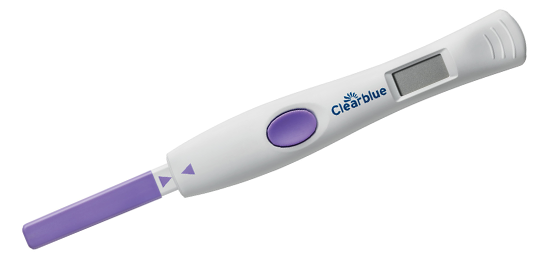 Innesteling
hCG
Tweelingen
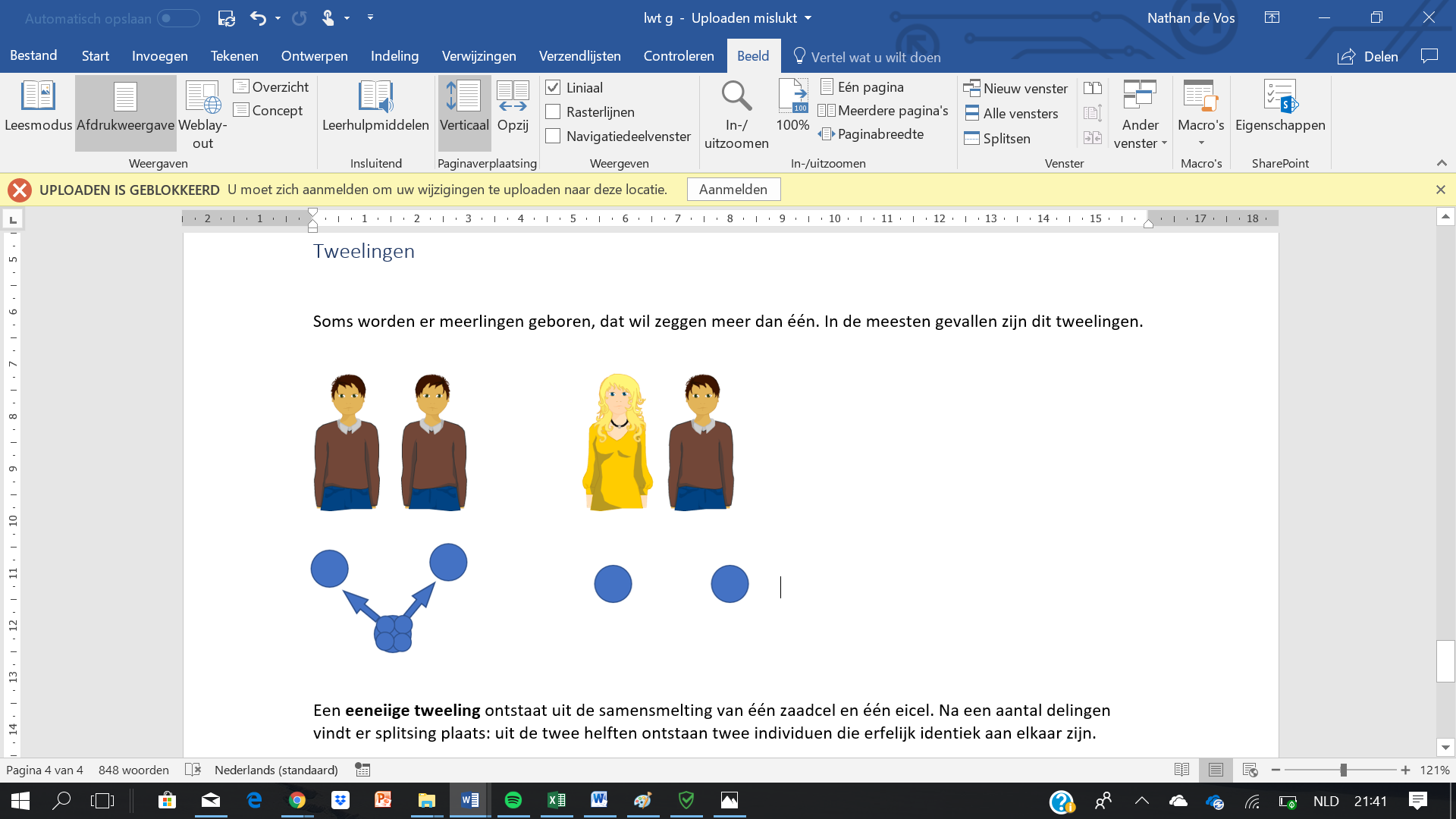 Meerlingen 

Eeneiige tweelingen

Twee-eiige  tweelingen
Één eicel en één zaadcel
Twee eicellen en twee zaadcellen
Placenta en Navelstreng
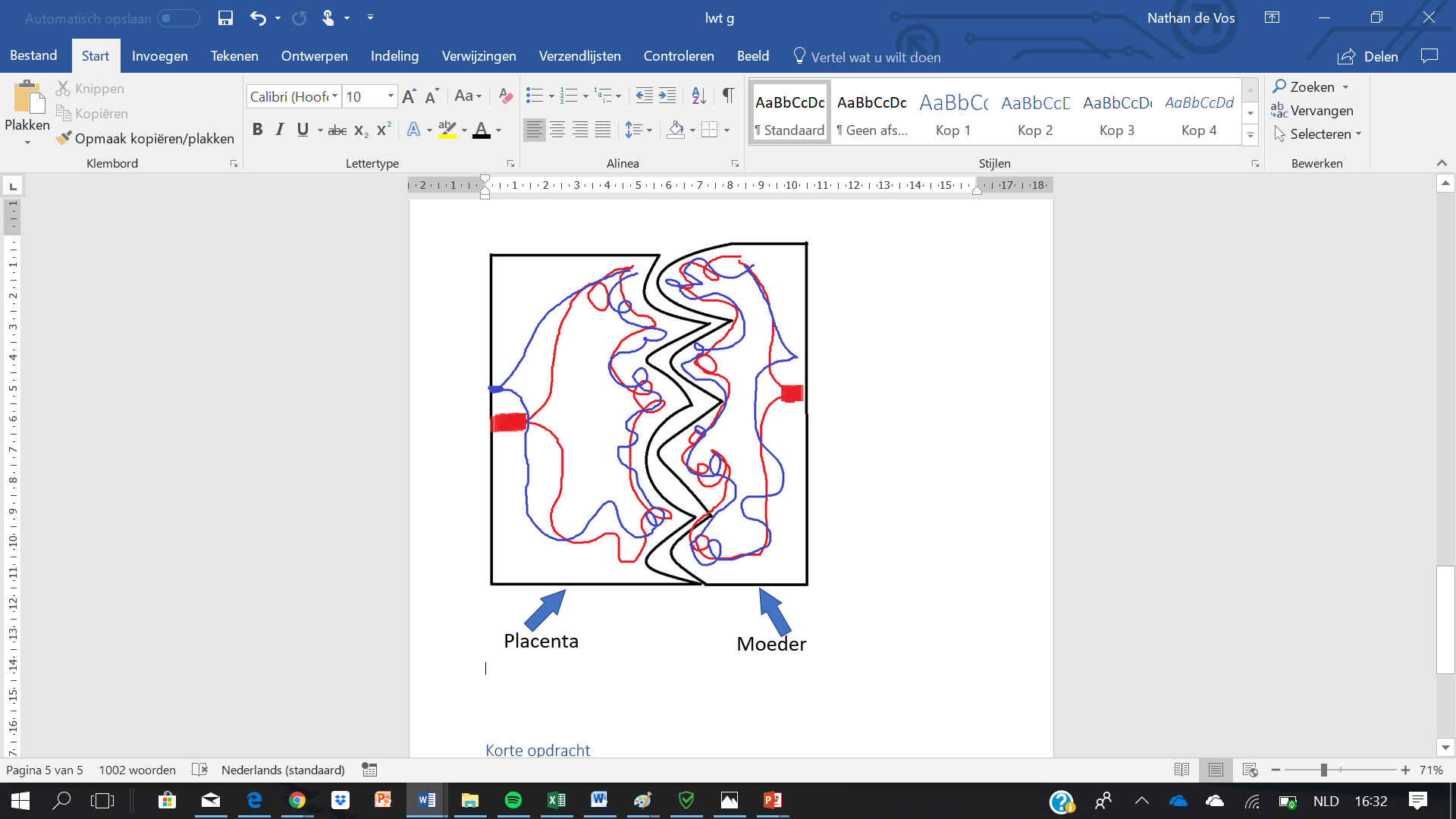 Bloedvatten
Placenta

Voedinstoffen nodig
Afvalstoffen wegvoeren

Het zelfde bloed?